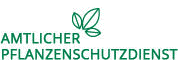 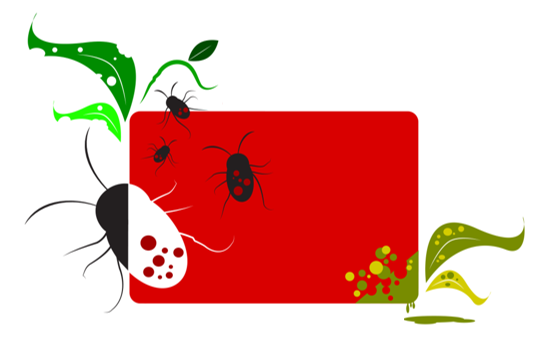 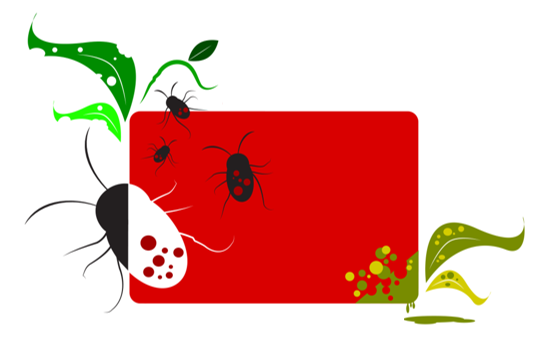 Mit der Ausstellung des Pflanzenpasses wird die Freiheit von geregelten Pflanzenschädlingen bestätigt
!
!
Handlungsplanfür Unternehmen, die gemäß Artikel 89 der Verordnung (EU) 2016/2031 zur Ausstellung von Pflanzenpässen ermächtigt sind
In Verdachtsfällen oder bei Feststellung des Auftretens eines geregelten Pflanzenschädlings ist unverzüglich folgende Person                                             im Unternehmen zu informieren:
Name: …………………………………………………………………………
      (Person, die für den ständigen Kontakt dem zuständigen Amtlichen Pflanzenschutzdienst zur Verfügung steht)
Tel.: ………………………………………………………
E-Mail: …………………………………………………………
Folgenden Maßnahmen des Handlungsplans ist Folge zu leisten:
alle Mitarbeiter:innen im Unternehmen informieren
kein Verbringen von befallenen oder befallsverdächtigen Pflanzen
Verkauf aussetzen und erste Erhebungen zur Rückverfolgung starten
getrennte Lagerung und Kennzeichnung der betreffenden Pflanzen sicherstellen
Zutritt beschränken und gegebenenfalls Hygienemaßnahmen einhalten
Zuständiger Amtlicher Pflanzenschutzdienst
Amtlicher Pflanzenschutzdienst Tirol
T.: +43 512 508 2542  M.: landw.schulwesen@tirol.gv.at  www.pflanzenschutzdienst.at/kontakte-bundeslaender/tirol
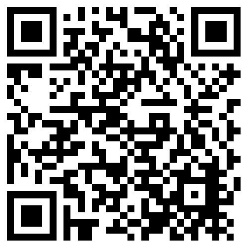 Dieser Plan kommt zur Anwendung im Falle eines Verdachts oder der Feststellung des Auftretens eines geregelten Pflanzenschädlings. Der Handlungsplan gemäß VO (EU) 2019/827 enthält die ersten Schritte und Maßnahmen, die im Verdachtsfall oder der Feststellung einzuhalten sind. Dabei sind betriebsspezifische Besonderheiten zu berücksichtigen und die Aufgaben und Zuständigkeiten im Einzelnen festzulegen. Weitere Schritte zur Abklärung des Verdachts sind vom zuständigen Amtlichen Pflanzenschutzdienst des jeweiligen Bundeslandes anzuordnen. Den Anweisungen des Amtlichen Pflanzenschutzdienstes ist Folge zu leisten. Weitere Informationen unter: www.pflanzenschutzdienst.at